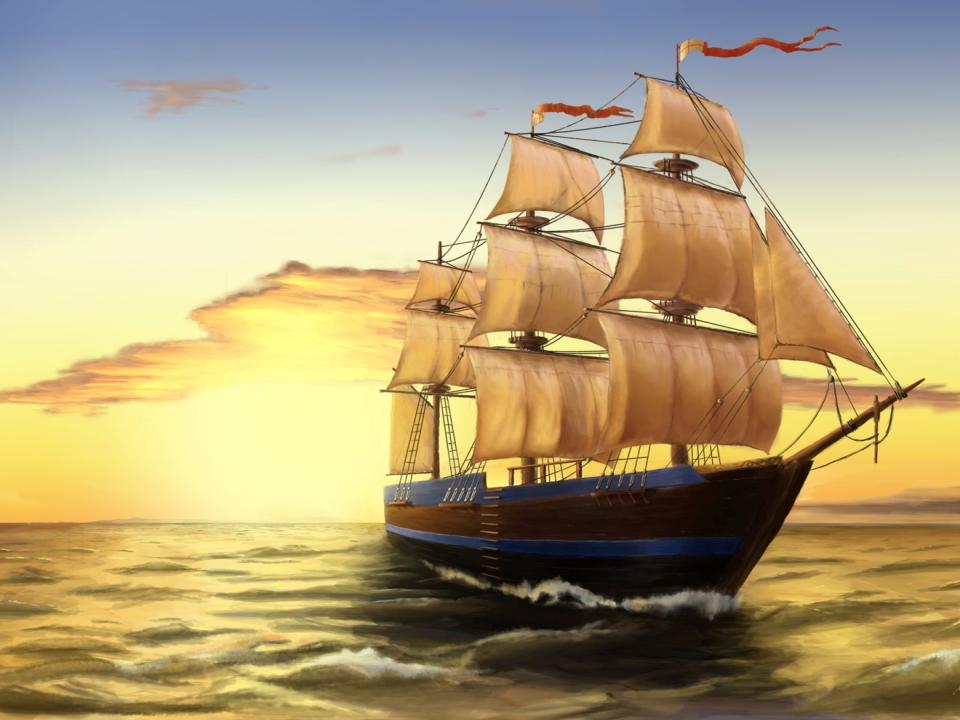 Есть два разряда путешествий.Один - пускаться с места вдаль,Другой - сидеть себе на месте,Листать обратно календарь.А. Т. Твардовский
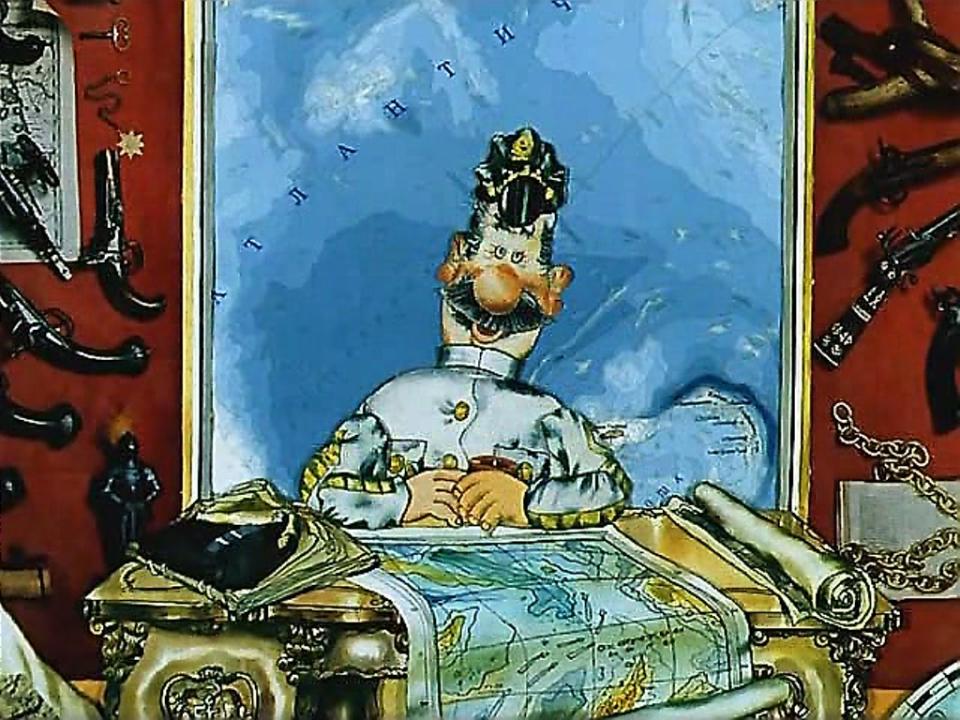 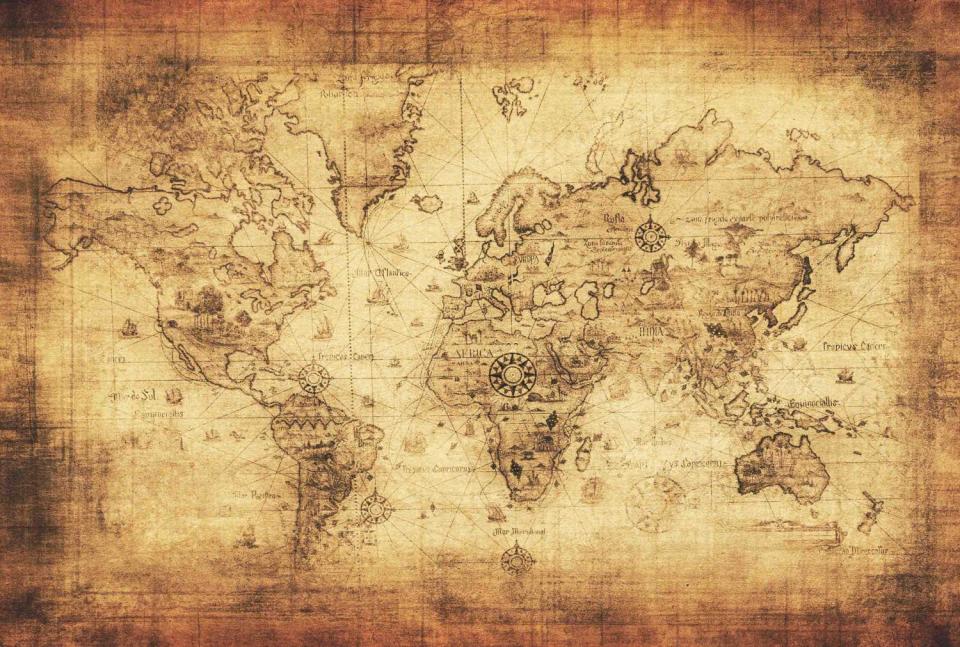 Карта сокровищ капитана Врунгеля
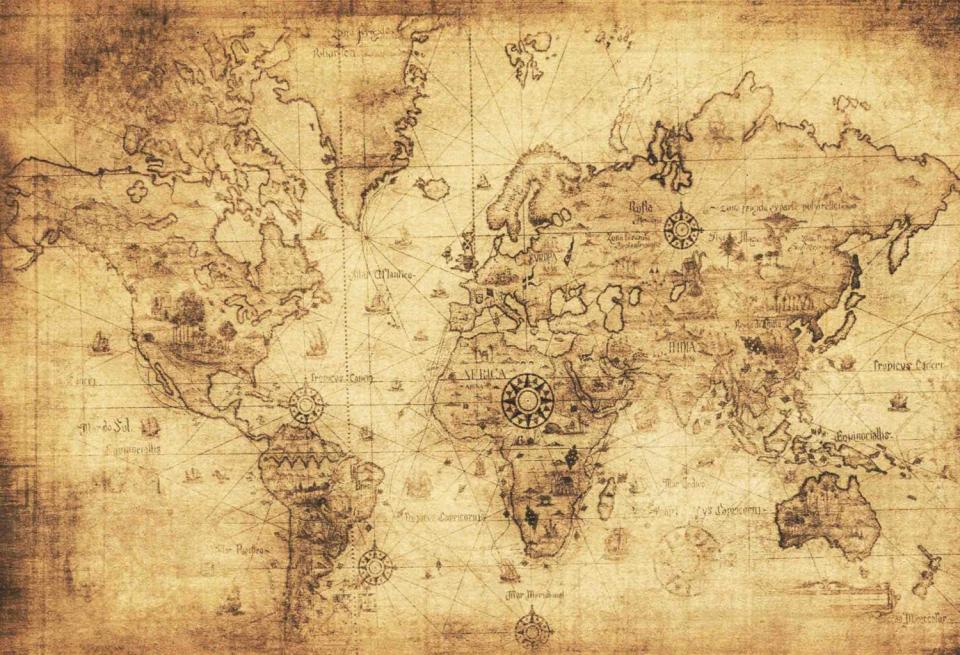 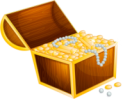 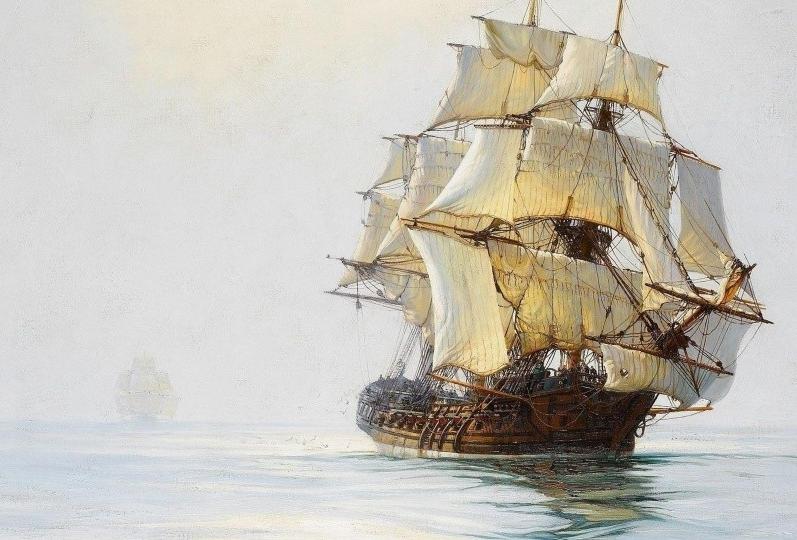 В плаванье отправимся мы, дети,
Вот на этом сказочном корвете.
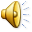 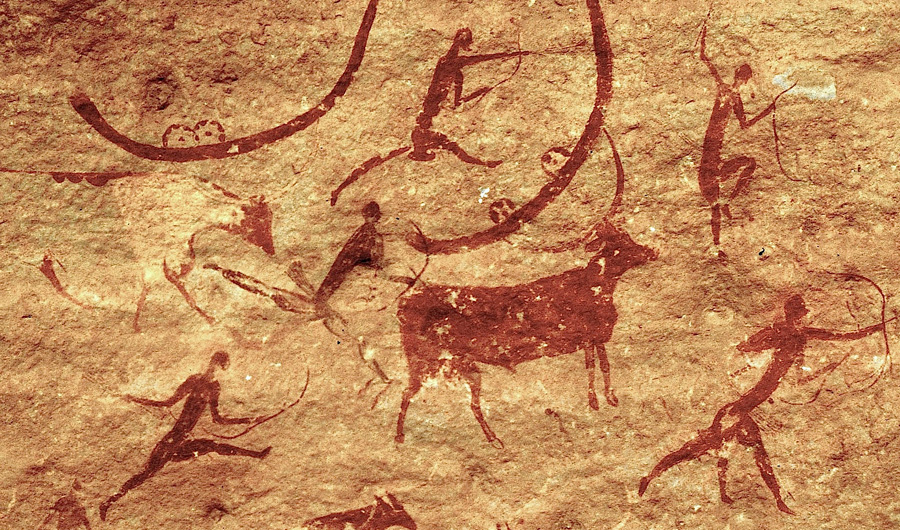 Древние наскальные изображения. Плато Тассилин - Аджер (алжирская Сахара)
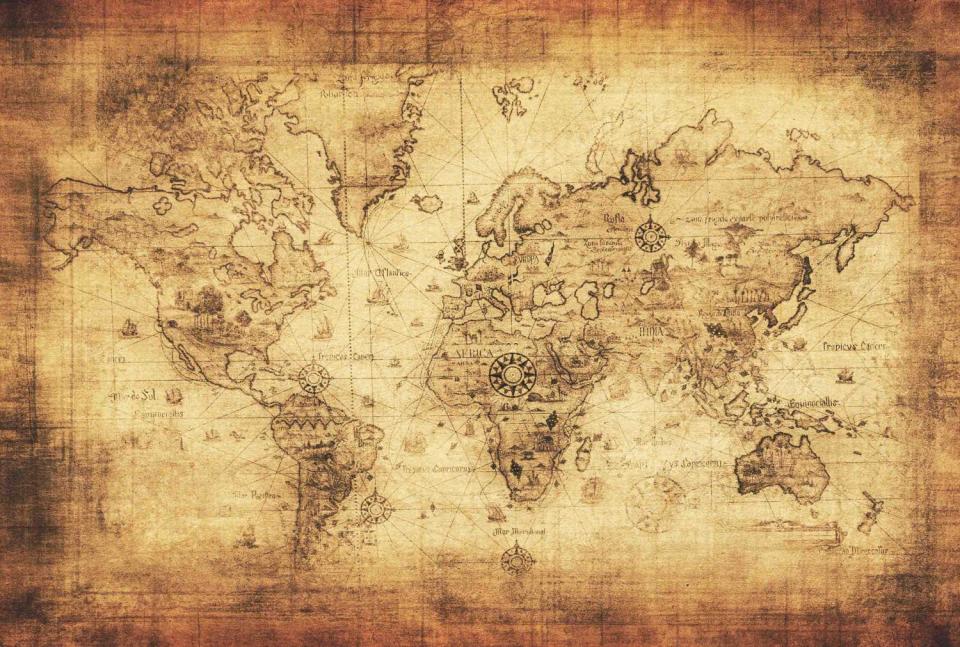 Карта сокровищ капитана Врунгеля
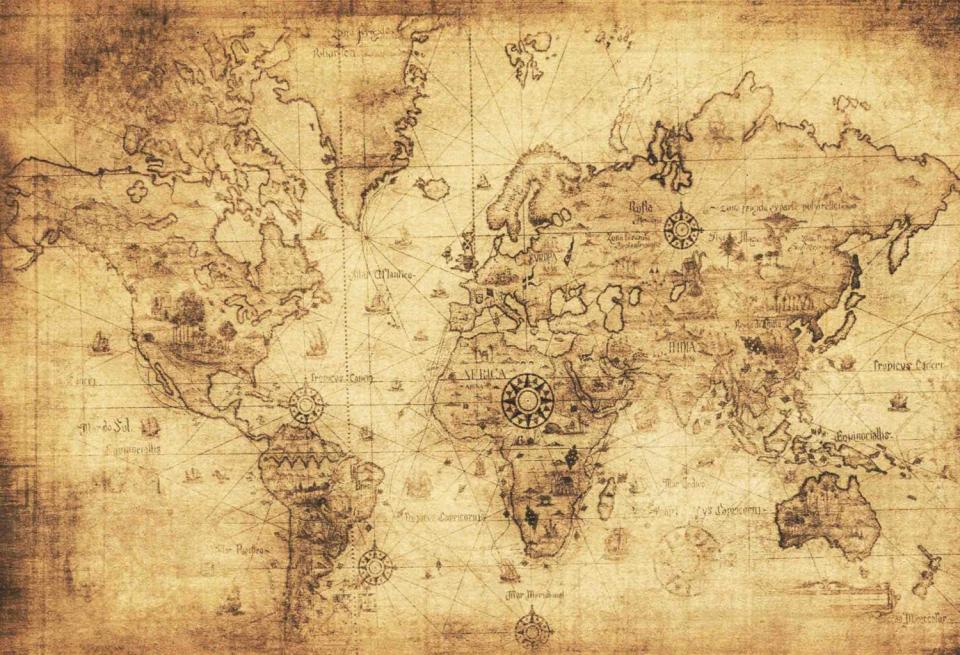 о. Школьный
Берег Изображения
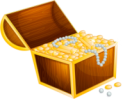 Берег Изображения
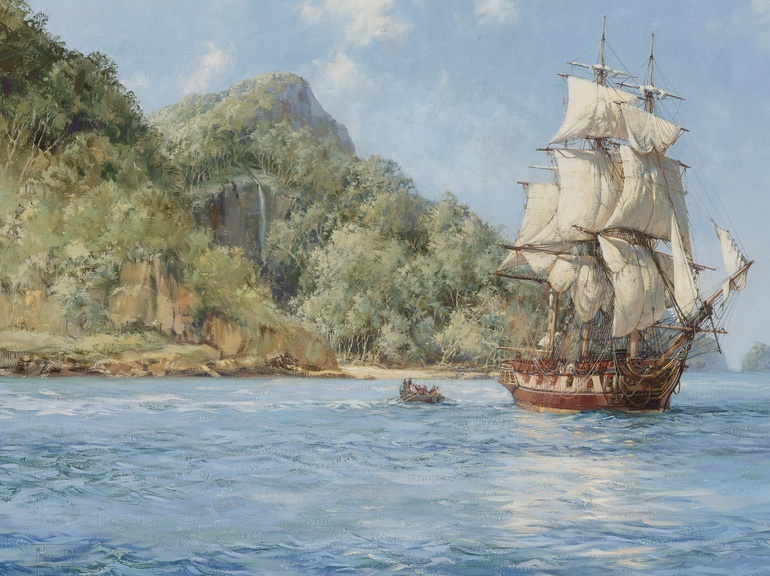 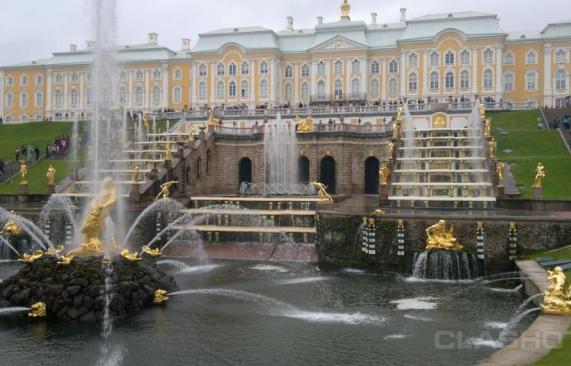 г. Санкт-Петербург
«Московский дворик» художник В.Д.Поленов
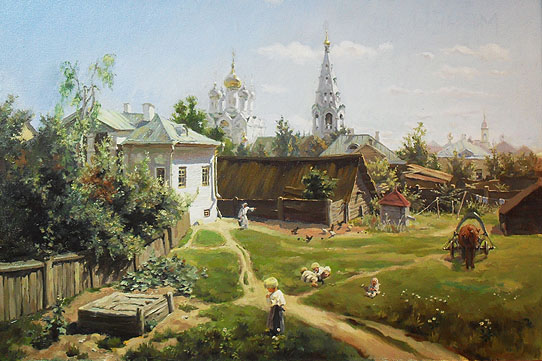 г. Ульяновск
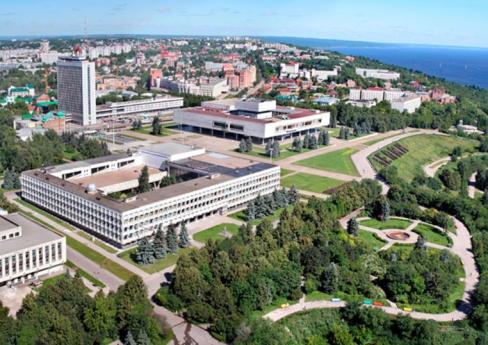 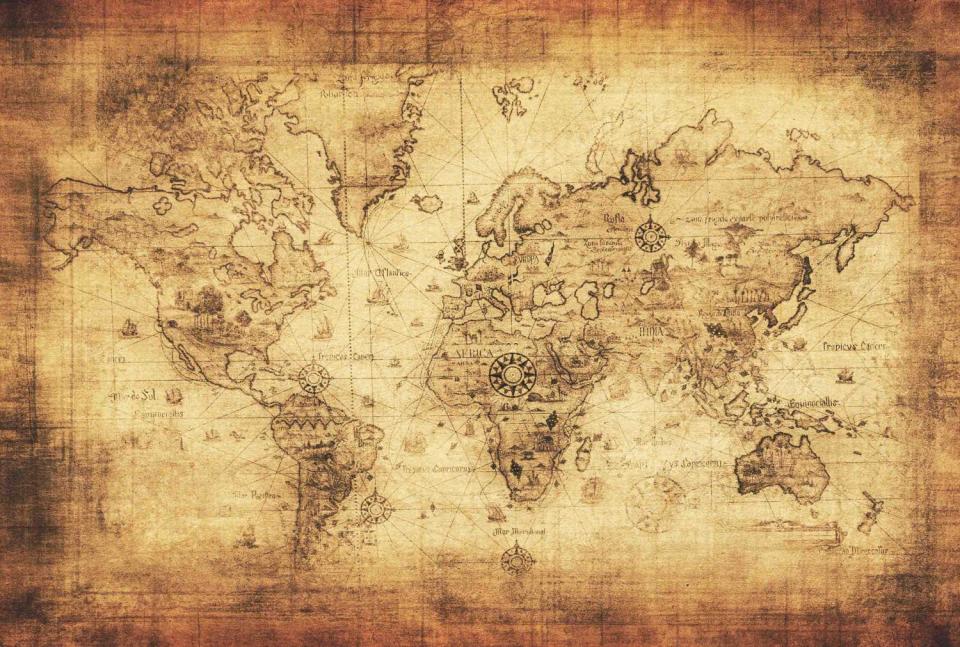 Карта сокровищ капитана Врунгеля
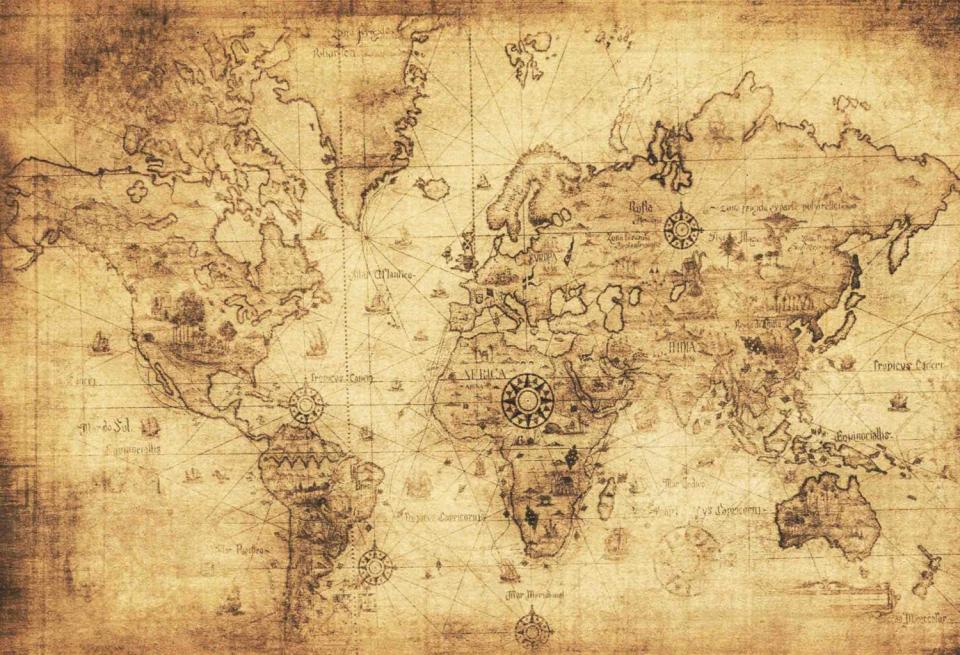 о. Школьный
Берег Изображения
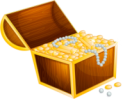 м.Доброй Надежды
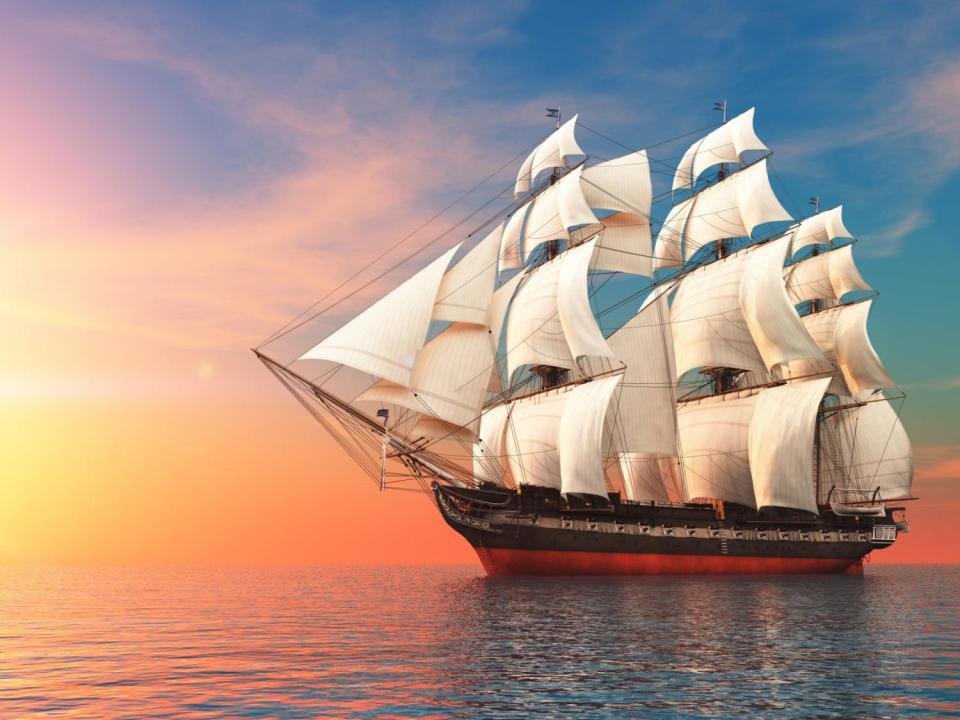 Определите тему урока
«Изображения земной поверхности»
Цель урока:
Чему мы сегодня можем научиться?
Нужно ли уметь разбираться в изображениях земной поверхности? Где вам это может пригодиться?
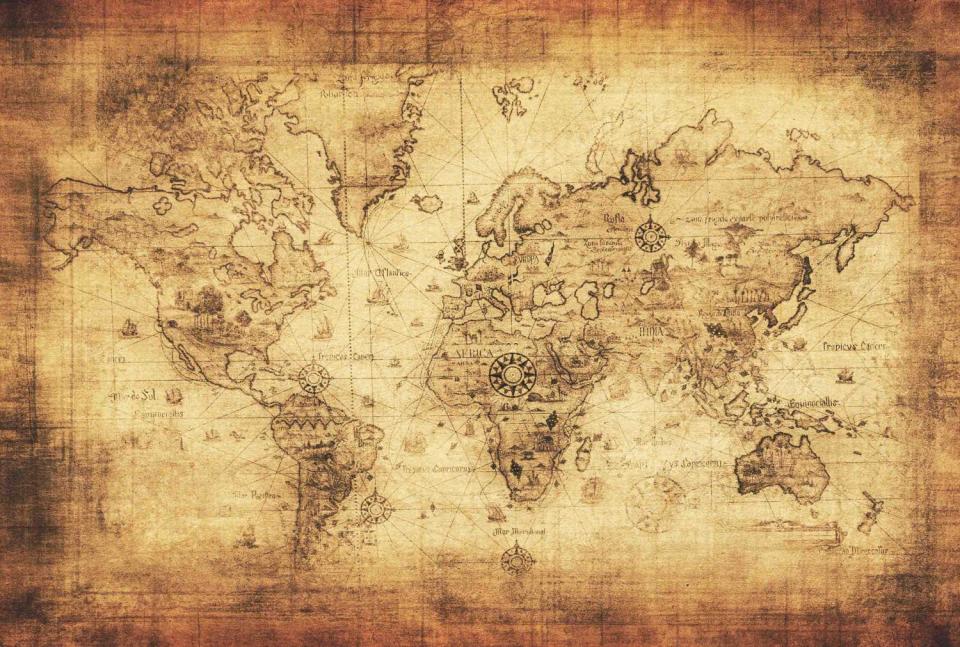 Карта сокровищ капитана Врунгеля
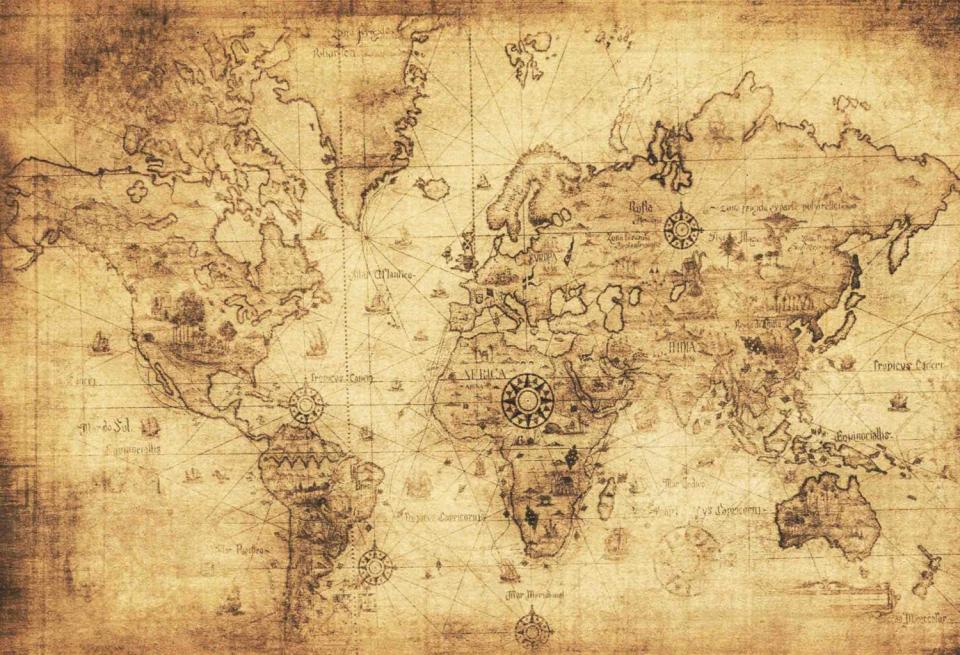 о. Школьный
Берег Изображения
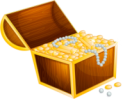 м.Доброй Надежды
порт Кейптаун
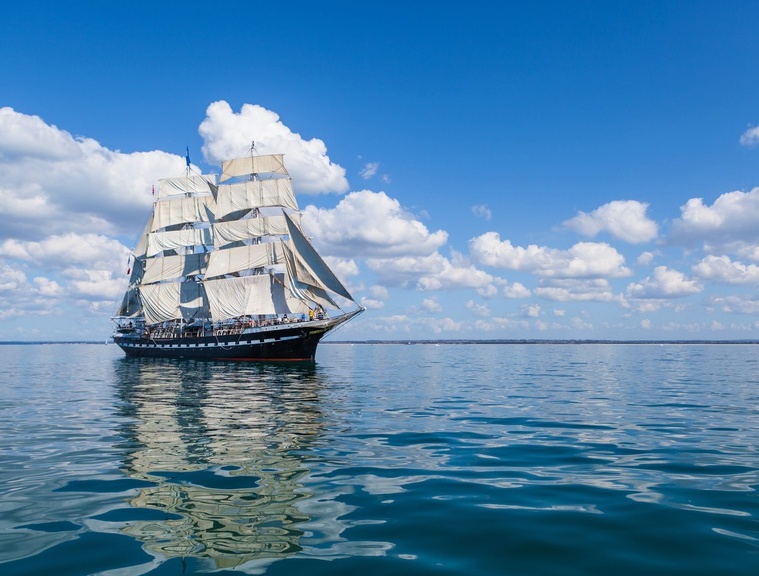 Задание: “Попробуйте рассказать друг другу о том, что такое глобус и чем он отличается от аэрофотоснимка”.
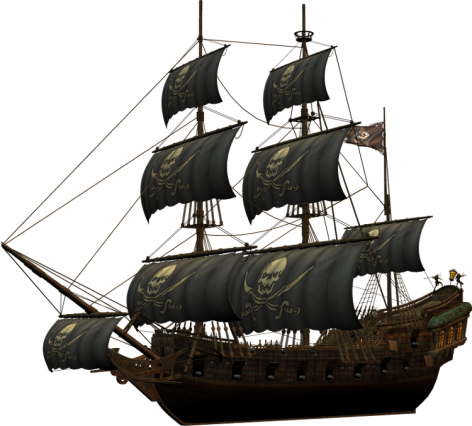 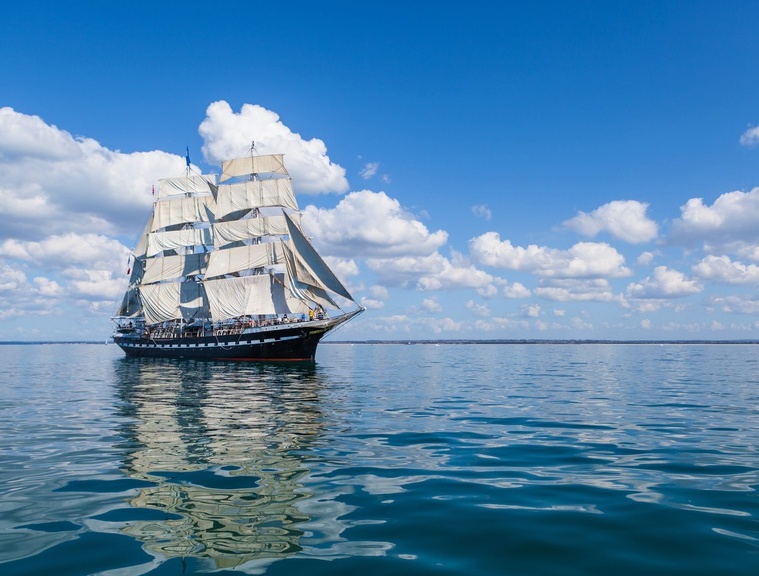 Попробуйте рассказать друг другу о том, что такое глобус и чем он отличается от аэрофотоснимка
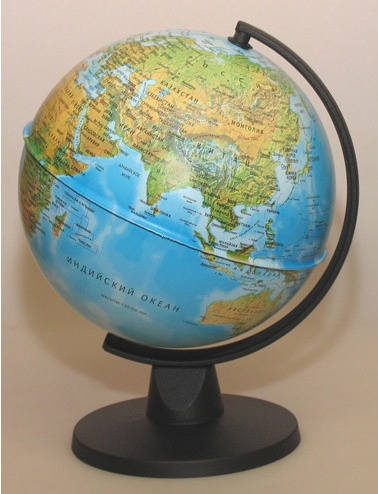 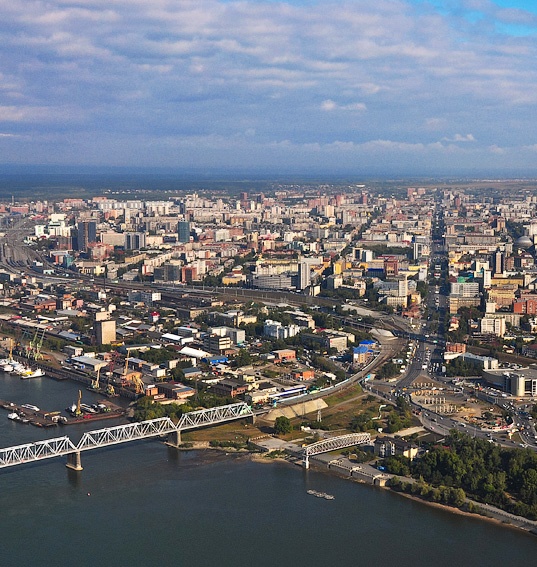 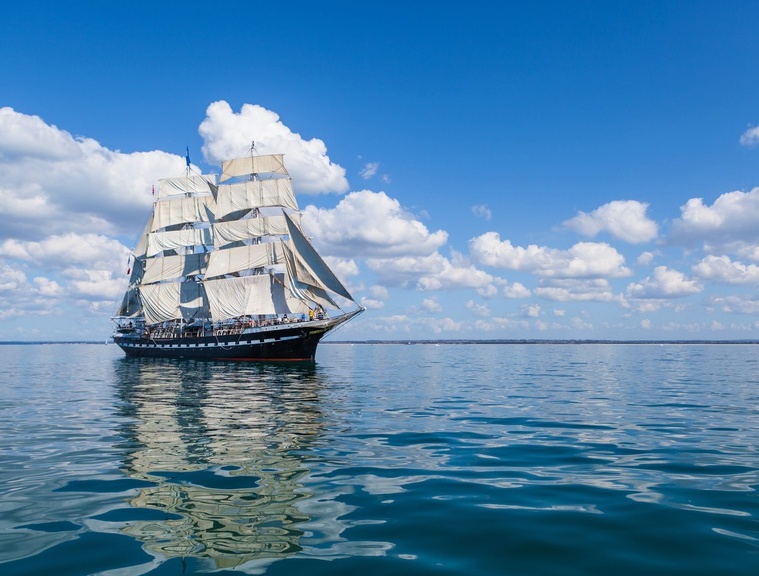 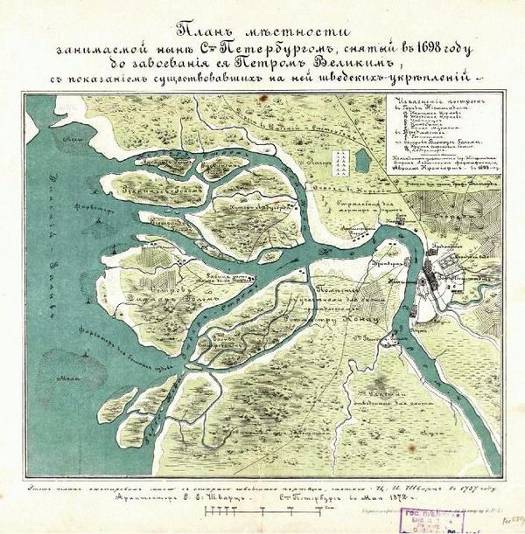 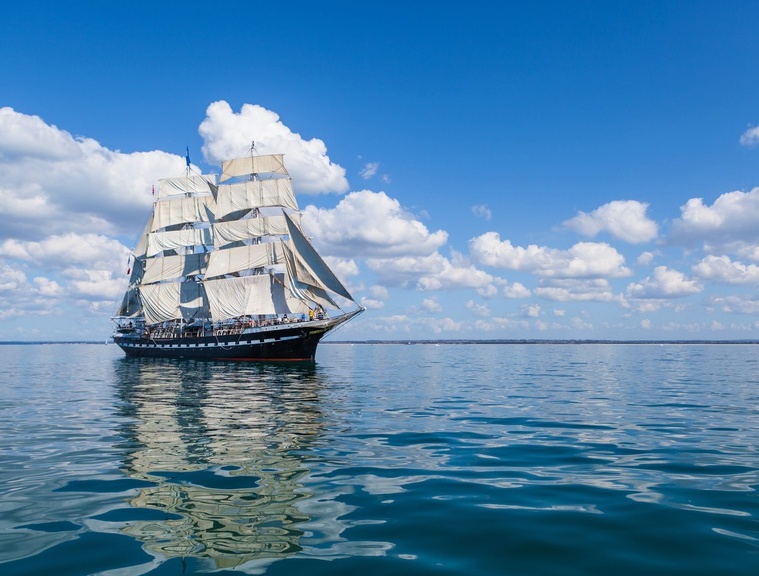 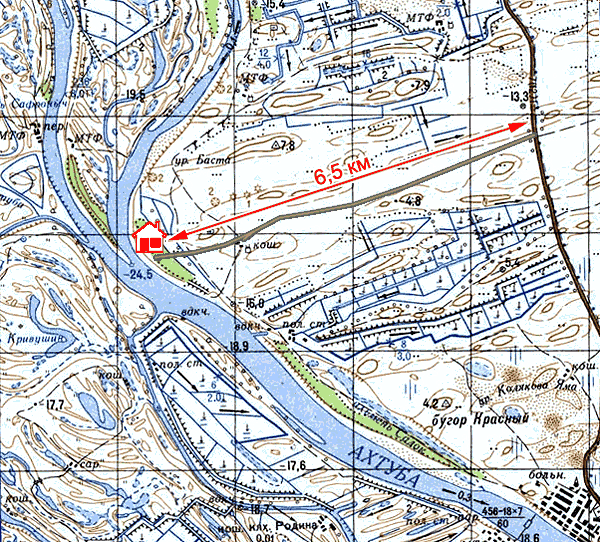 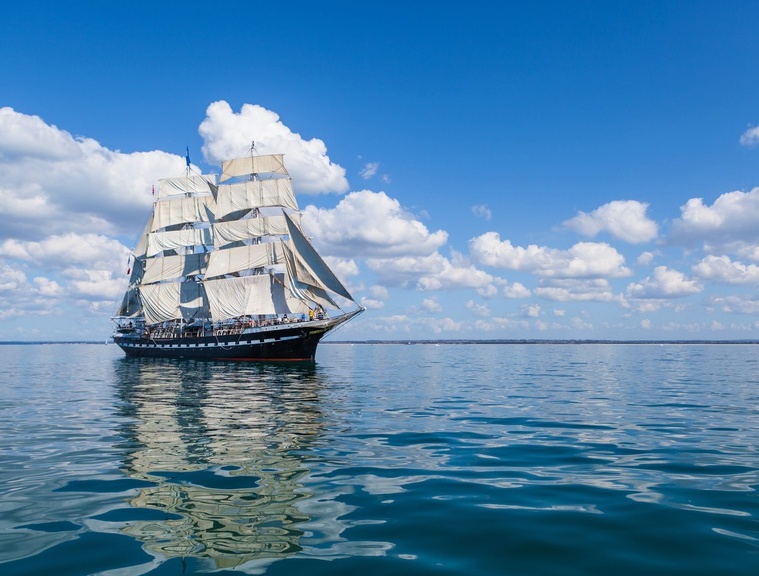 Возможно, вы устали. Отдохните.
Вновь у нас физкультминутка,
Наклонились, ну-ка, ну-ка!
Распрямились, потянулись, 
А теперь назад прогнулись.
Голова устала тоже.
Так давайте ей поможем!
Вправо-влево, раз и два.
Думай, думай, голова.
Хоть зарядка коротка,
Отдохнули мы слегка.
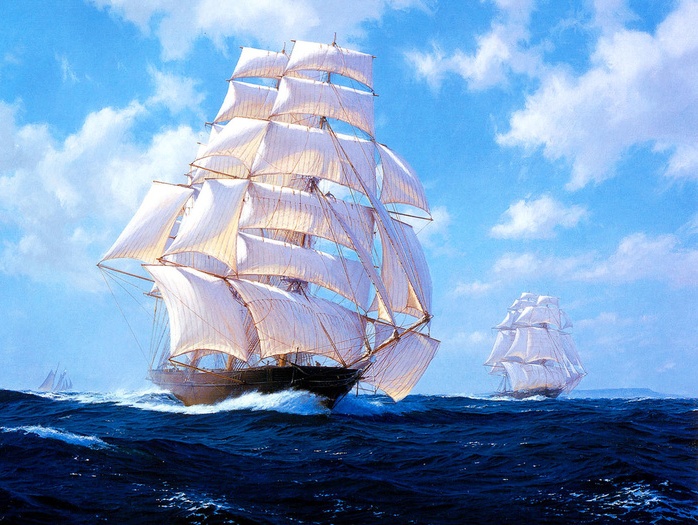 Придумай схему «Виды изображений земной поверхности»
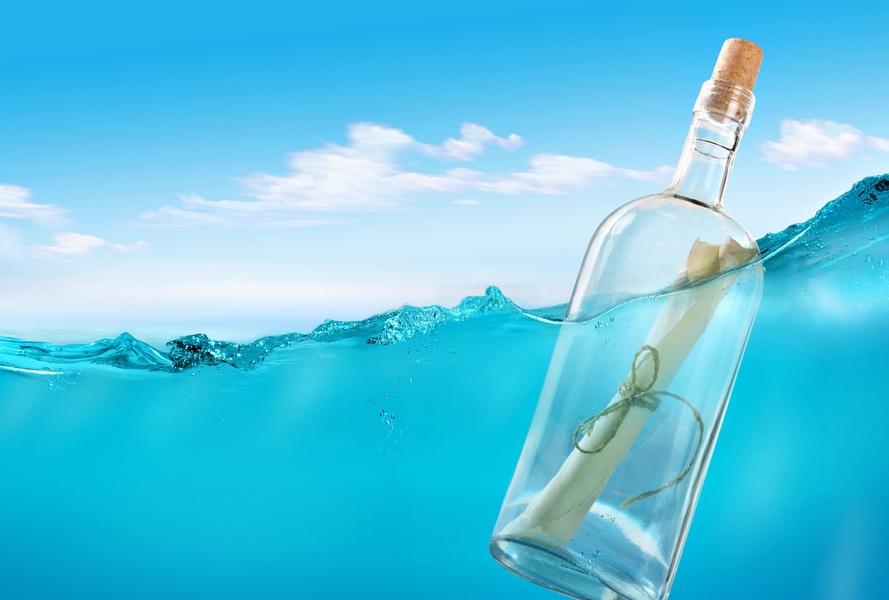 Осталось совсем немного. Для выполнения задания примерьте на себя новые роли.
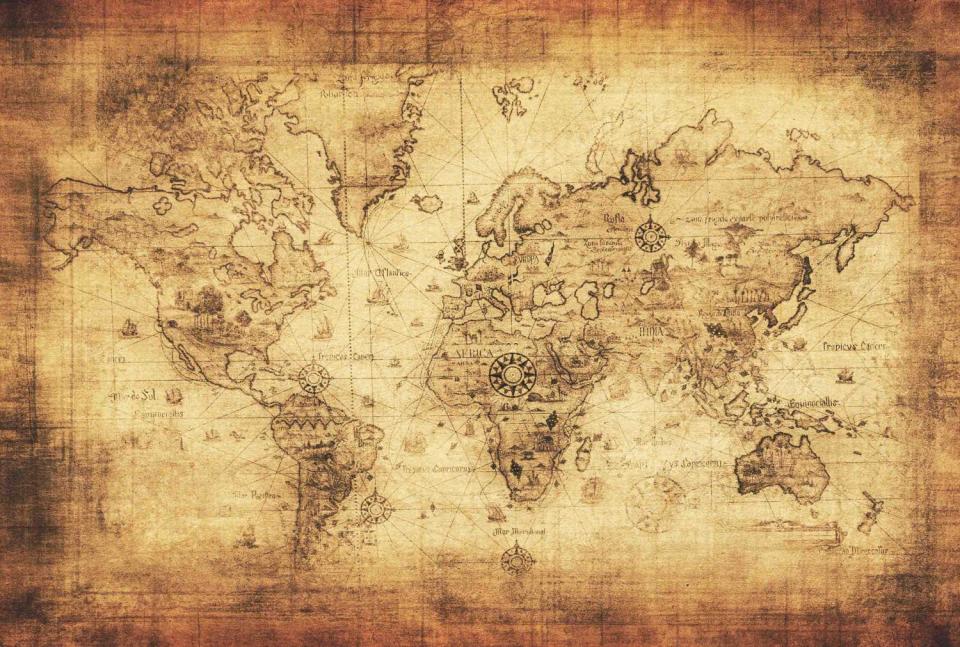 Карта сокровищ капитана Врунгеля
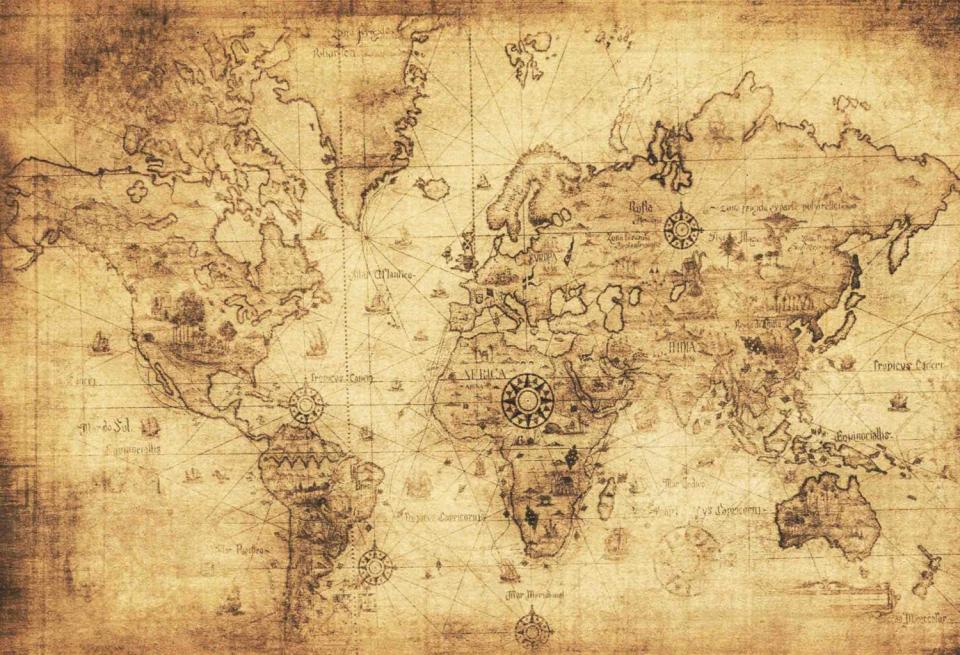 Последнее испытание
о. Школьный
Берег Изображения
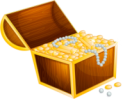 м.Доброй Надежды
порт Кейптаун
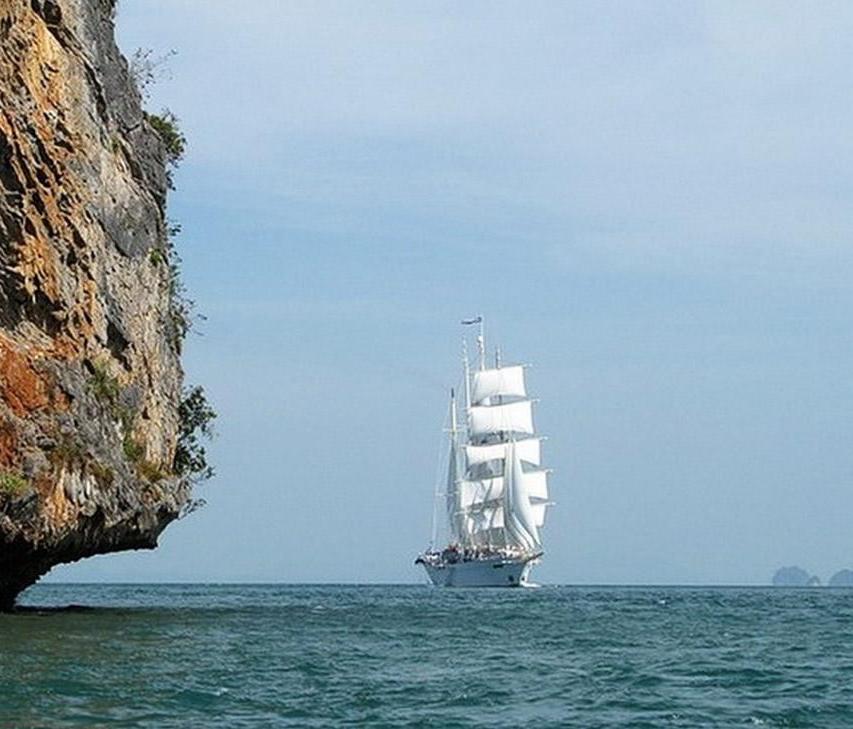 Проверим!
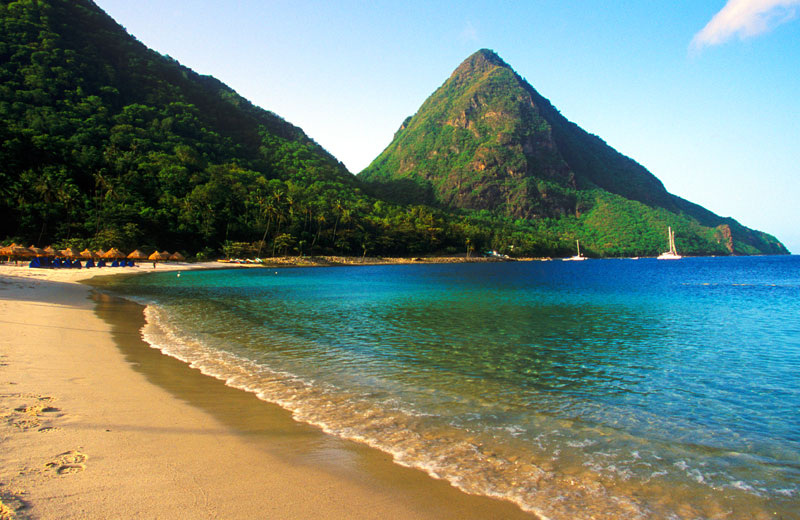 § 7 пересказ, стр.44 задание 4 письменно, стр.43 заполнить таблицу.
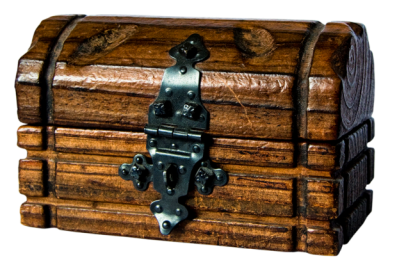 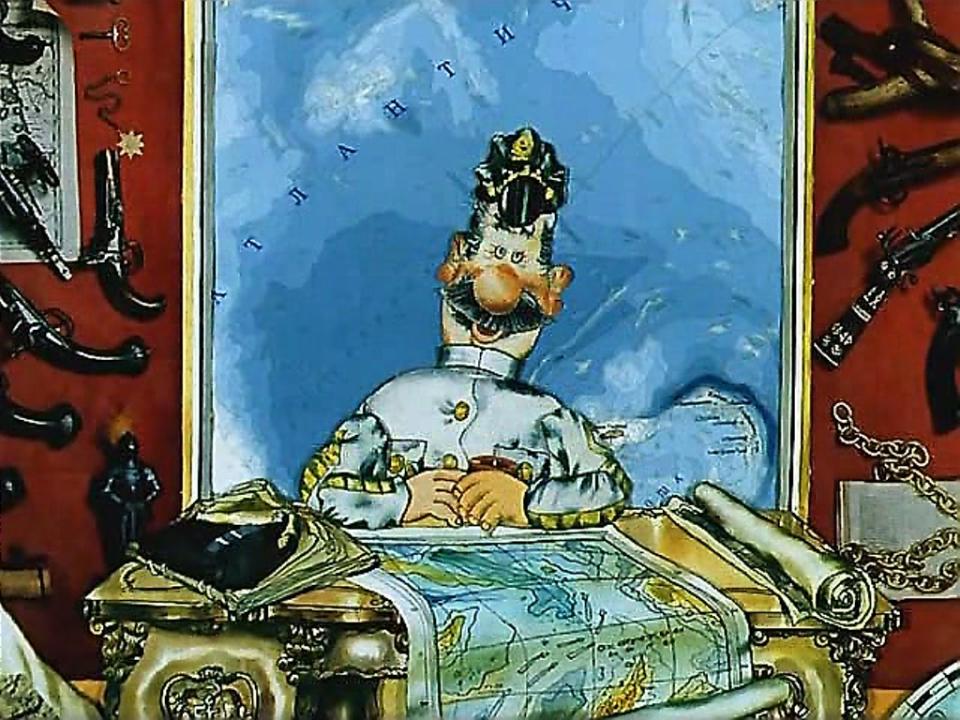 Молодцы!
Спасибо за урок! 
До новых встреч!